Service retirement
Retirement Orientation and Education
Fiscal year 2024
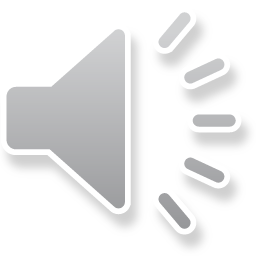 Intended audience
This presentation is focused on the eligibility requirements and plan provisions for Class Three members. Class Three members are those whose earned service began on or after July 1, 2012.
Class Two members, those whose earned service began before July 1, 2012, are encouraged to review our retirement publications at peba.sc.gov/publications for more information.
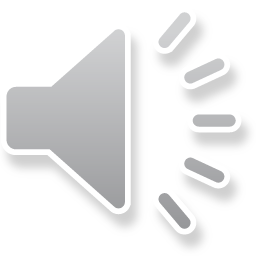 2
SCRS Class Three retirement eligibility
Must have eight years of earned service.
For an unreduced monthly retirement benefit, you must:
Meet the Rule of 90 (age and years of service add up to at least 90); or
Be age 65 or older.
Rule of 90 example: 56-year-old member with at least 34 years of service would be eligible for retirement (56 + 34 = 90).
For a reduced monthly retirement benefit, you must be age 60 (permanently reduced 5% for each year of age less than 65).
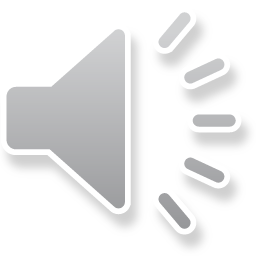 3
PORS Class Three retirement eligibility
Must have eight years of earned service.
For a monthly retirement benefit, you must:
Have at least 27 years of service; or
Be age 55 or older.
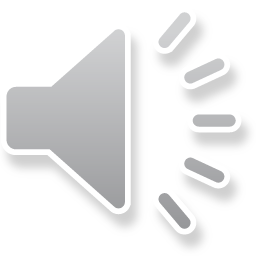 4
SCRS, PORS service retirement monthly benefit
Your average final compensation (AFC)
Benefit based on formula that includes:
Your service credit
A benefit multiplier
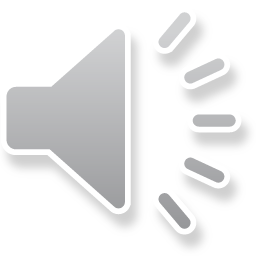 5
SCRS, PORS Class Three AFC calculation
AFC includes 20 highest consecutive quarters of earnable compensation, divided by 5.
AFC does not include unused annual leave payouts.
No unused sick leave added to service credit.
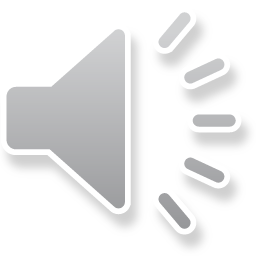 6
Monthly benefit calculation1
Step 3
Step 2
Step 1
Multiply your AFC by 1.82% (SCRS members) or 2.14% (PORS members).
Multiply the result by your years of service credit.
Divide the result by 12 to arrive at your monthly maximum retirement benefit.
1Early retirement reductions will apply for SCRS members who retire before reaching eligibility for an unreduced monthly retirement benefit. Reduction applies when choosing joint retiree/survivor payment plan.
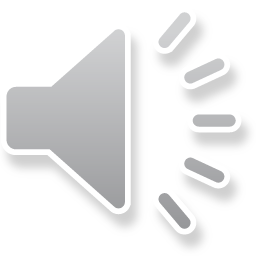 7
Class Three SCRS, PORS Option A example
Early retirement reductions will apply to SCRS members who retire before reaching eligibility for an unreduced benefit.
Reduction factors will apply to members who select a joint retiree/survivor payment option.
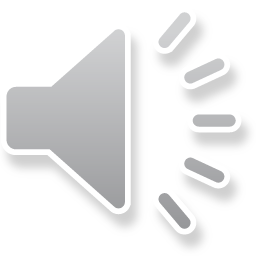 8
State ORP benefit
State ORP does not have retirement eligibility requirements like SCRS or PORS.
You can request a distribution of your account balance either at termination of all covered employment or after age 59½.
You may leave your funds in your State ORP account until you elect to receive them.
May leave funds in your account until required by IRS rules to take a distribution.
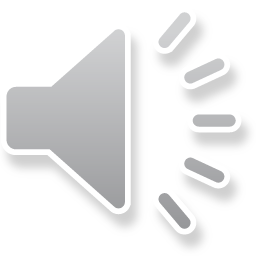 9
10